Projekt edukacyjny „Myślę, decyduję, działam – finanse dla najmłodszych. 2 edycja”
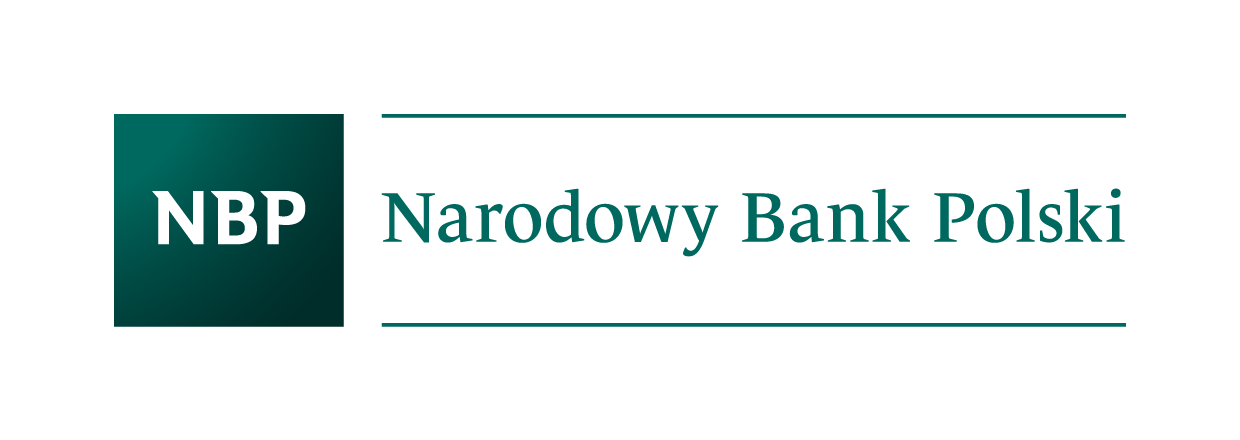 Projekt realizowany z Narodowym Bankiem Polskim w ramach programu edukacji ekonomicznej.
Cele i treści edukacji ekonomicznej w pakiecie edukacyjnym „Myślę, decyduję, działam – finanse dla najmłodszych”– obszary wiadomości, umiejętności oraz postawy
Wiedza z zakresu ekonomii
Funkcjonowanie w rzeczywistości finansowej
Cele edukacji ekonomicznej – czyli jakieumiejętności i postawy chcemy rozwijać u dzieci?
Osobiste przeżycie sytuacji edukacyjnych
Rozumienie humanistycznego wymiaru procesów finansowych
Rozwijanie postawy krytycznego myślenia
Wiedza z zakresu ekonomii
Podstawowe pojęcia i instytucje finansowe, produkty i usługi finansowe
Budowanie wiedzy nt. pieniądza (aspekt historyczny)
Cele edukacji ekonomicznej – czyli jakieumiejętności i postawy chcemy rozwijać u dzieci?
Funkcjonowanie w rzeczywistości finansowej
Zdobywanie doświadczeń poprzez rozwiazywanie problemów
Ustalanie strategii negocjowania
Argumentowanie, stawianie hipotez i ich weryfikowanie
Osobiste przeżycie sytuacji edukacyjnych
Zarządzanie pieniędzmi w konkretnych sytuacjach
Umiejętność argumentacji (opłacalność)
Krytyczne czytanie tekstów  związanych z pieniędzmi
Cele edukacji ekonomicznej – czyli jakieumiejętności i postawy chcemy rozwijać u dzieci?
Rozumienie humanistycznego wymiaru procesów finansowych
Rozwijanie umiejętności wartościowania
Namysł nad wyborami (styl życia)
Rozwijanie postawy krytycznego myślenia
Świadome poruszanie się wśród mechanizmów ekonomicznych
Poznawanie sensu procesów społecznych uwikłanych w te mechanizmy
Cele edukacji ekonomicznej można zamknąć w następujących kategoriach umiejętności wspierających rozwój poznawczy i społeczno-emocjonalny dziecka:
pytać i dowiadywać się;
doświadczać i działać;
oceniać i wybierać wartości;
dyskutować i myśleć krytycznie.
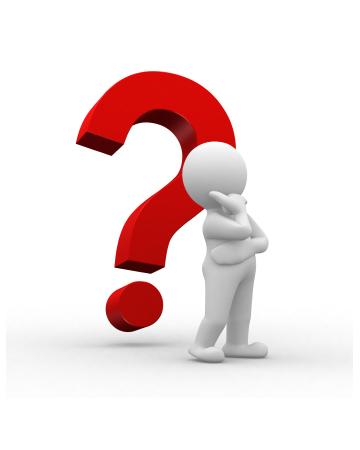 Pieniądze
Treści edukacji ekonomicznej - obszary wiedzy w projekcie
Zarabianie pieniędzy
Solidarność i wzajemna pomoc
Oszczędzanie i inwestowanie
Gospodarstwo domowe
Przedsiębiorstwo
Instytucje finansowe
Sklep
Historia pieniądza – wymiana barterowa
Treści edukacji ekonomicznej – czyli czego chcemy o pieniądzach nauczyć dzieci?
Rodzaj zapłaty
I. Pieniądze
Pieniądze jako wartość
Waluty
Różne waluty
Podróż zagraniczna
Karty wiedzy w obszarach projektowych
Obszar I. „Pieniądze”:
Historia pieniądza – plakat 
    i opowiadanie
Zabezpieczenia banknotów
Bankomat
Karta płatnicza
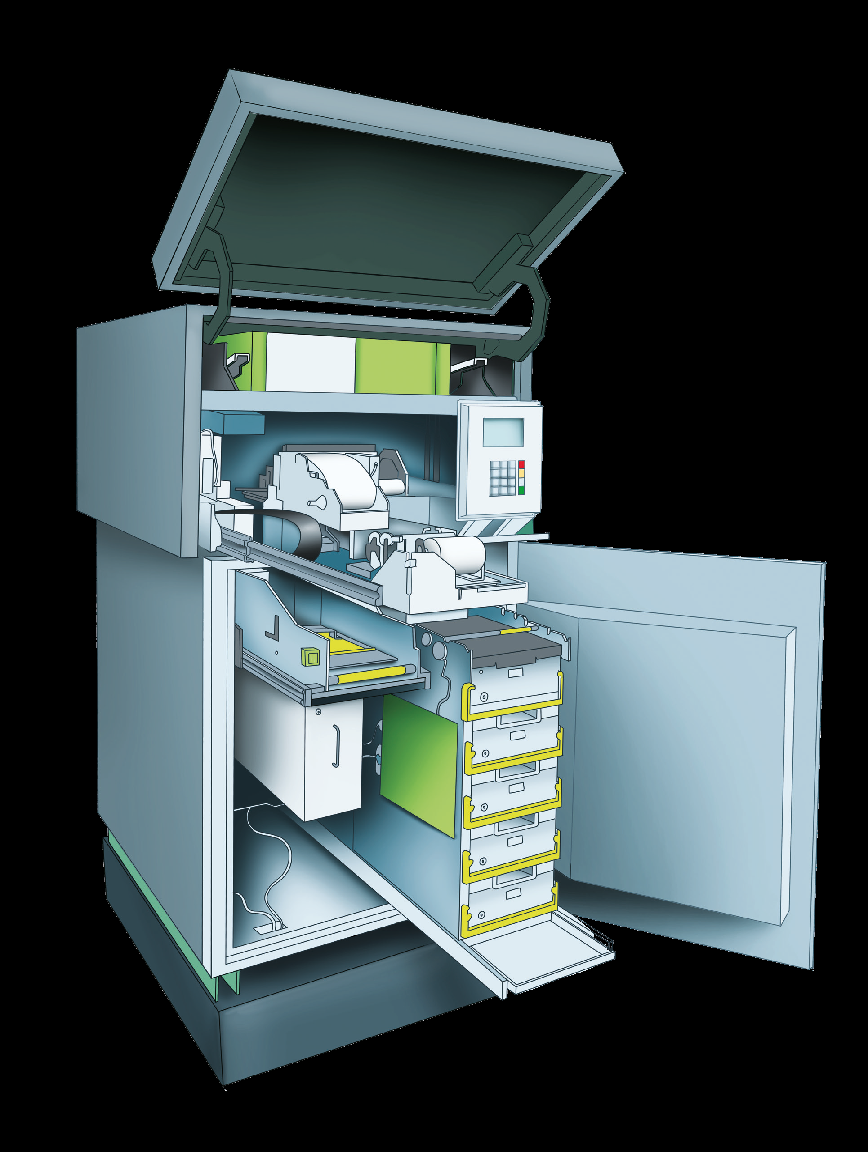 Skąd się biorą pieniądze
Treści edukacji ekonomicznej – czyli czego chcemy o pieniądzach nauczyć dzieci?
Zawody i wynagrodzenie
II. Zarabianie pieniędzy
Praca we własnej firmie
Emigracja i imigracja zarobkowa
Podatki od zarobków
Karty wiedzy w obszarach projektowych
Obszar II. „Zarabianie pieniędzy”:
Pojęcie osoby bezrobotnej 
Wynagrodzenie brutto i netto 
    - opowiadanie
Pojęcia w słowniczku: 
    praca „na czarno”, emigracja 
    i imigracja zarobkowa
Zawody - ciekawostki
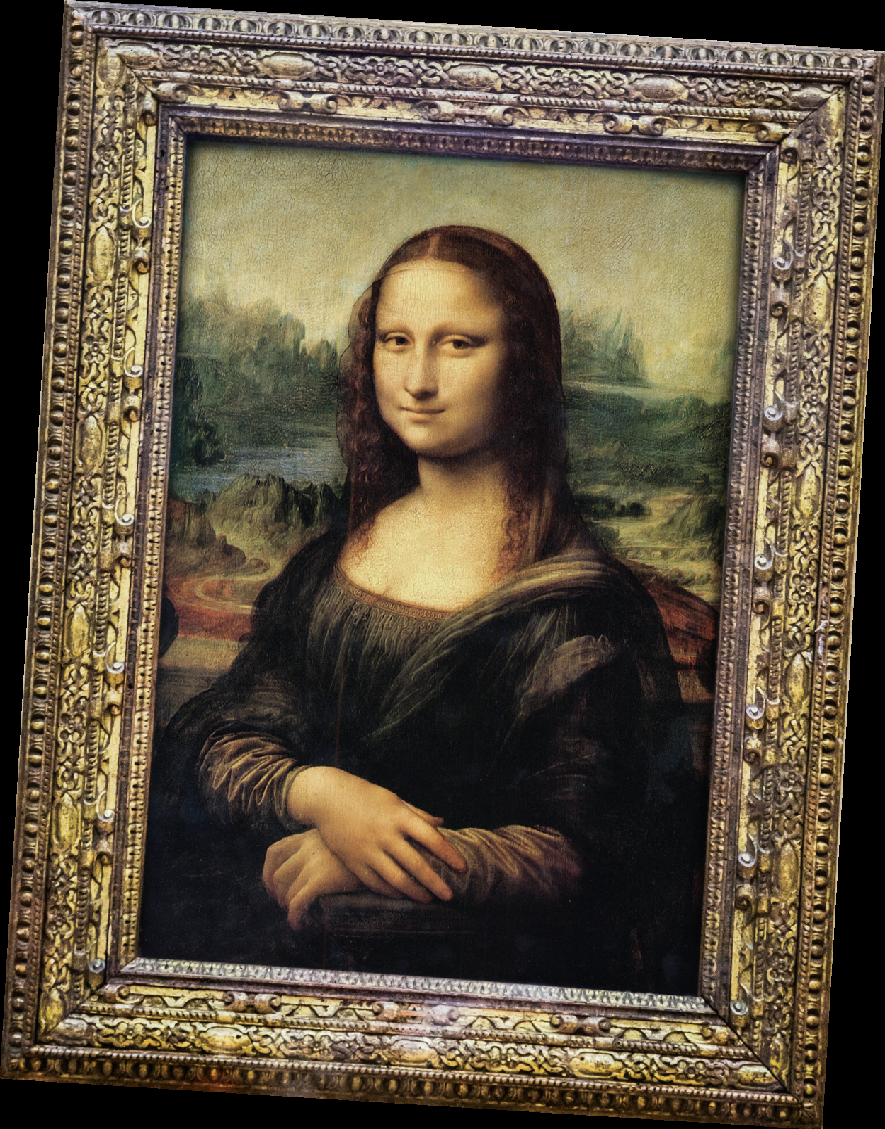 Piramida wydatków
Treści edukacji ekonomicznej – czyli czego chcemy o pieniądzach nauczyć dzieci?
Budżet domowy (rodziny)
III. Gospodarstwo domowe
Wydatki w rodzinie
Oszczędzanie w domu
Leczenie
Ubezpieczenia
Karty wiedzy w obszarach projektowych
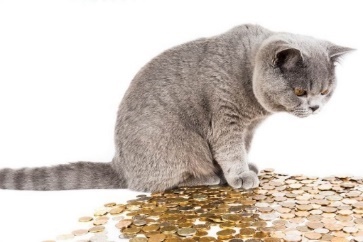 Obszar III. „Gospodarstwo domowe”:

Opowiadanie o Maćku, który został bankrutem
Fotograf Peter Menzel i pisarz Faith D'Aluisio „Hungry Planet; What the World Eats” – przedstawiają rodziny z 24 krajów
https://www.menzelphoto.com/portfolio/G0000s3jj73.5TSs
Rodzina z Meksyku - tygodniowe wydatki na żywność ok. $189,09
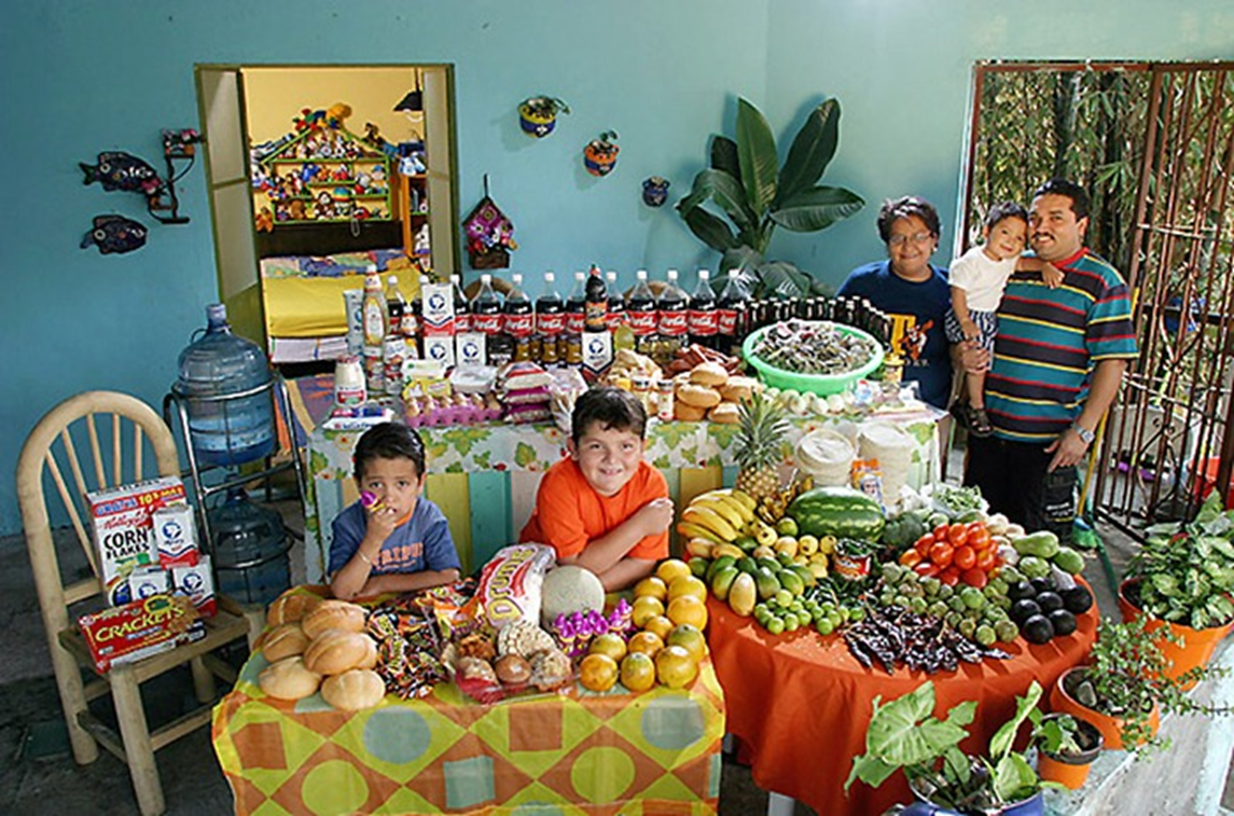 Rodzina z Czadu - tygodniowe wydatki na żywność ok. $1,23
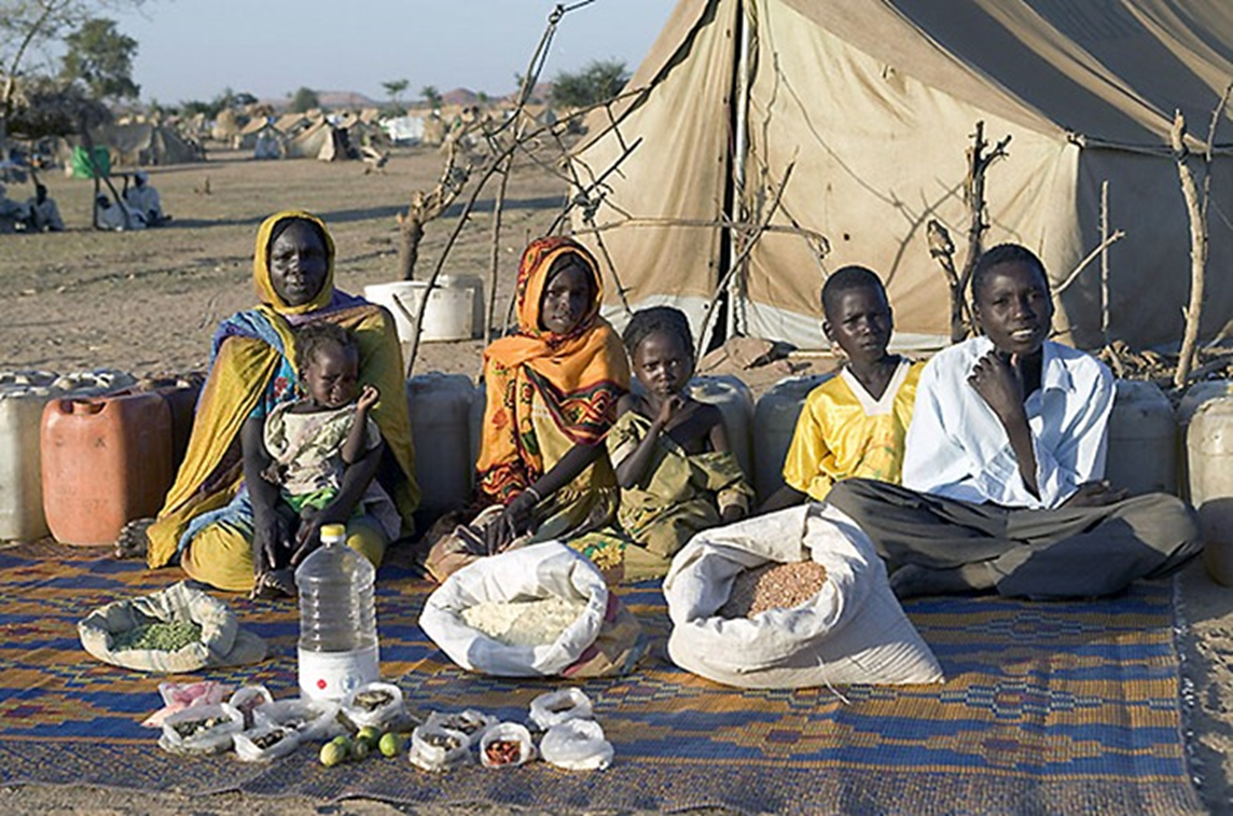 Rodzina z Polski - tygodniowe wydatki na żywność ok. $ 151,27
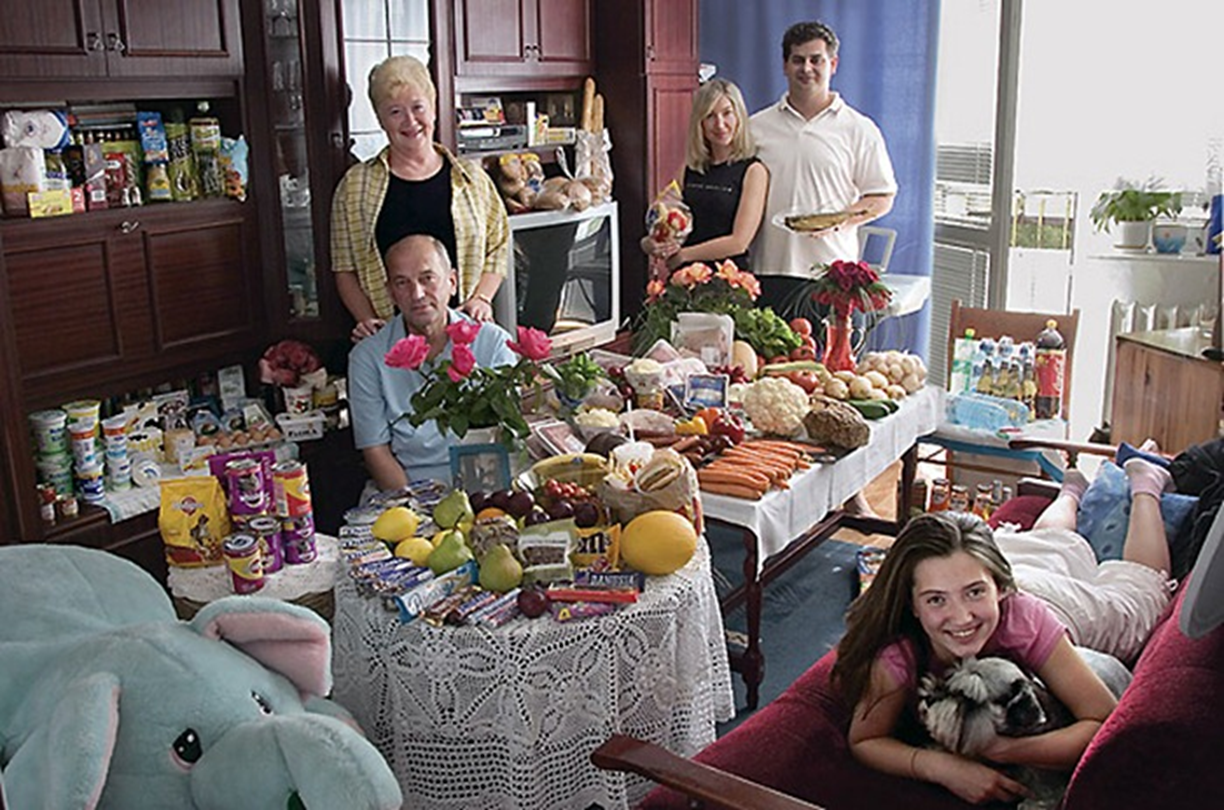 Treści edukacji ekonomicznej – czyli czego chcemy o pieniądzach nauczyć dzieci?
Produkcja i usługi
Budżet przedsiębiorstwa
IV. Przedsiębiorstwo
Reklama produktów
Zyski przedsiębiorstwa
Zawody
Firma – zyski i straty
Karty wiedzy w obszarach projektowych
Obszar IV. „Przedsiębiorstwo”:
Produkt to pojęcie marketingowe, a dobro – ekonomiczne
    Dobra = towary + usługi
Opowiadanie „Własna firma”
Crowdfunding – w 1977 r. 
    zespół Marillion zebrał 60 tys.USD 
    na trasę koncertową
Cykl życia produktu
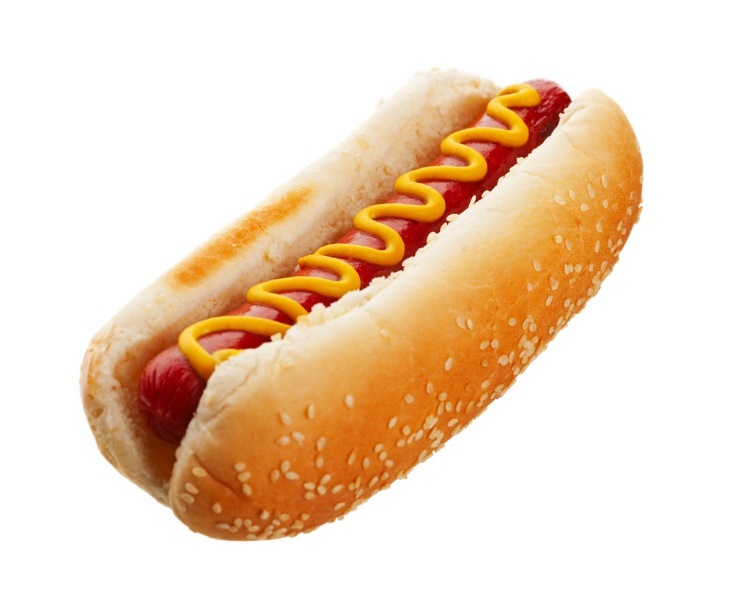 Zakupy
Treści edukacji ekonomicznej – czyli czego chcemy o pieniądzach nauczyć dzieci?
Branże sklepowe
Reklama towaru
V. Sklep
Pozyskiwanie klientów
Wizyta w sklepie
Ceny towarów
Organizowanie sklepiku szkolnego
Karty wiedzy w obszarach projektowych
Obszar V. „Sklep”:
Samodzielne zakupy – wyprawa do sklepu
Centra handlowe
Ochrona konsumenta (gwarancja, rękojmia, zwrot towaru, paragon)
Targi świata
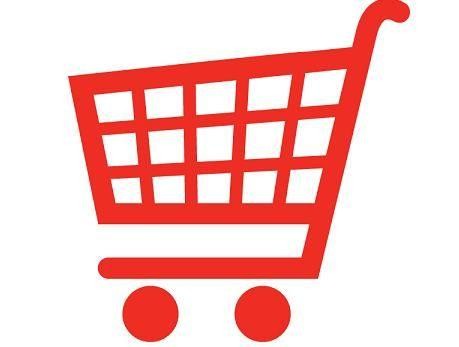 Kredyt
Treści edukacji ekonomicznej – czyli czego chcemy o pieniądzach nauczyć dzieci?
Spłacanie kredytu
VI. Instytucje finansowe
Konto osobiste
Karta płatnicza
Spółdzielcza kasa oszczędnościowo-kredytowa
Dług
Karty wiedzy w obszarach projektowych
Obszar VI. „Instytucje finansowe”:
BIK, BFG
Kredyt, pożyczka
Raty równe i malejące
Opowiadanie „Kredytowe potyczki”
„Pożyczki serowe”
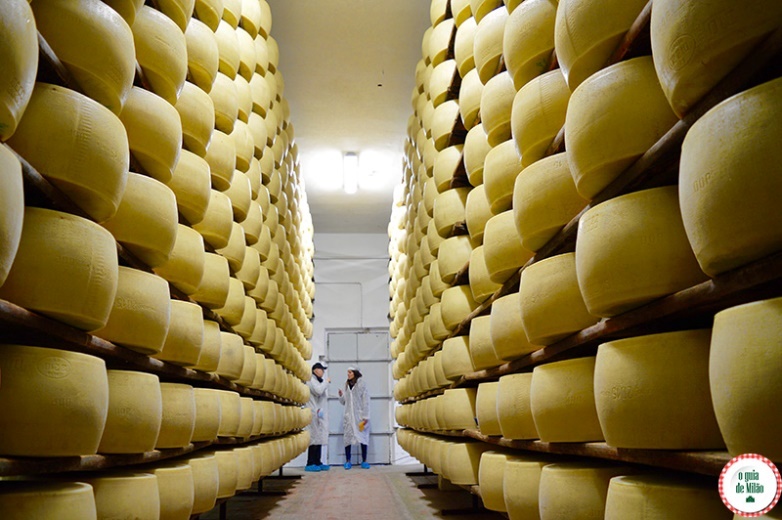 Oszczędzanie pieniędzy
Treści edukacji ekonomicznej – czyli czego chcemy o pieniądzach nauczyć dzieci?
Rodzaje inwestycji
VII. Oszczędzanie i inwestowanie
Giełda - zysk
Giełda – strata
Inwestowanie na giełdzie
Kurs akcji na giełdzie
Karty wiedzy w obszarach projektowych
Obszar VII. „Oszczędzanie i inwestowanie”:
Oszczędzanie a inwestowanie
Ryzyko inwestycyjne 
    i dywersyfikacja
Skarbonki - ciekawostki
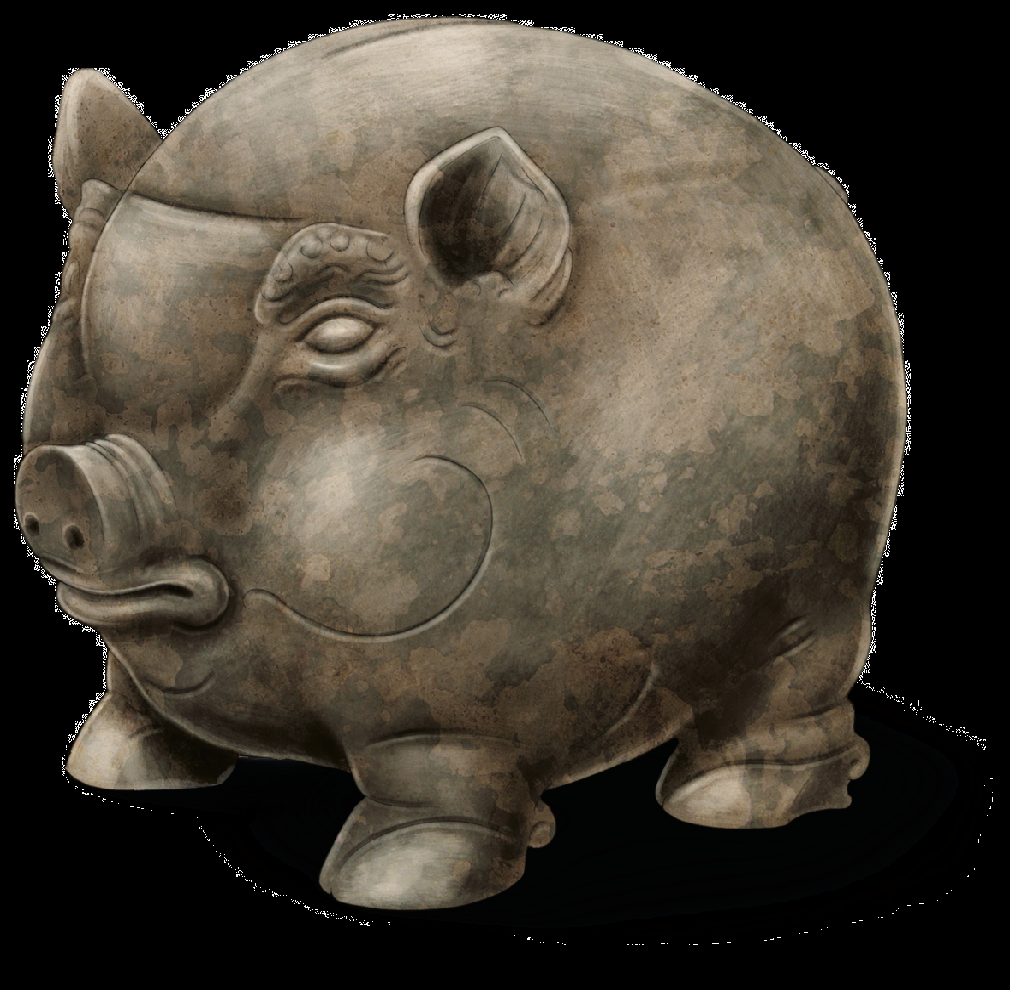 Treści edukacji ekonomicznej – czyli czego chcemy o pieniądzach nauczyć dzieci?
Wzajemna pomoc w trudnych sytuacjach
VIII. Solidarność i wzajemna pomoc
Sposoby udzielania i poszukiwania pomocy
Znaczenie pomocy finansowej w sytuacjach trudnych życiowo
Karty wiedzy w obszarach projektowych
Obszar VIII. „Solidarność i wzajemna pomoc”:
Altruizm, egoizm i solidarność
NGO i organizacje pożytku publicznego
Wolontariat
Opowiadanie „Wielkie zmiany w Królestwie”
Ojciec Banków Żywności 
    – John Van Hengel
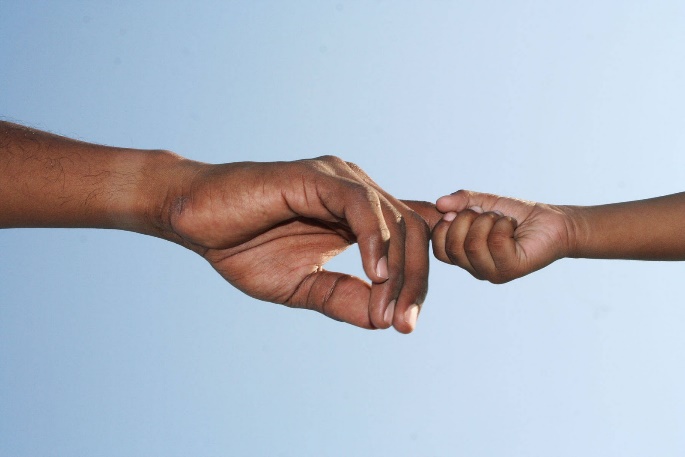 Edukacja językowa
Treści edukacji ekonomicznej – czyli czego chcemy o pieniądzach nauczyć dzieci?
Integrowanie wiedzy  wokół ekonomii
Edukacja matematyczna
Edukacja przyrodniczo-społeczna
Edukacja artystyczna
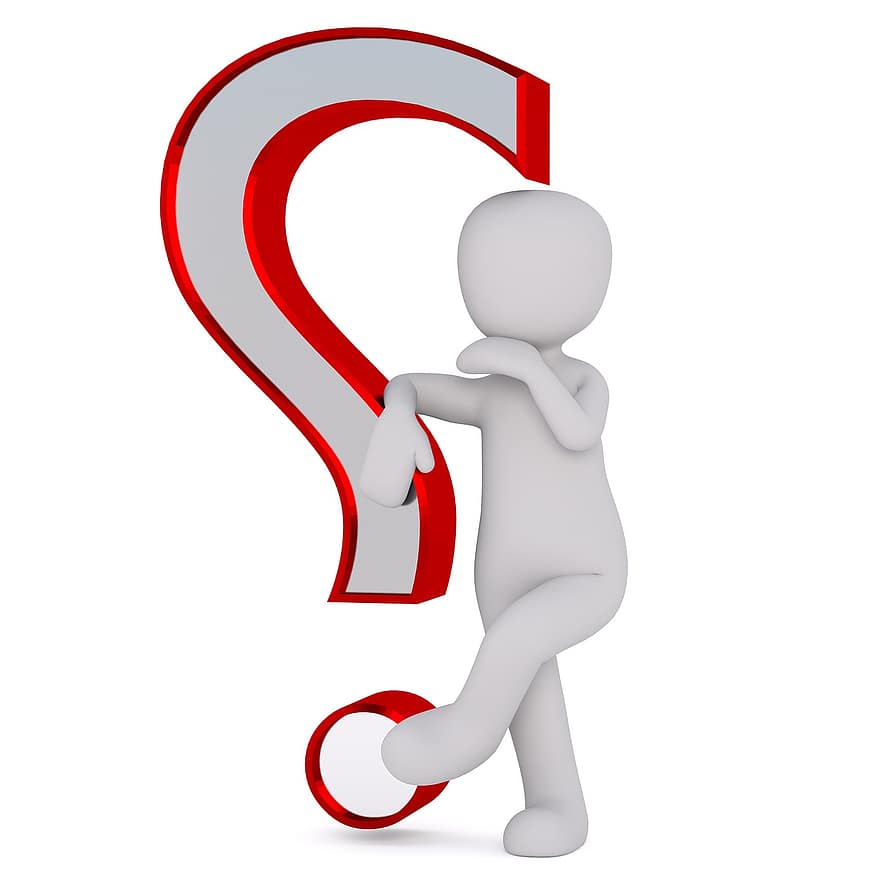 Czas na pytania